Incorporating Prior Knowledge in Observability-Based Path Planning for Ocean Sampling
Kayo Ide, University of Maryland

Frank Lagor and Derek Paley, University of Maryland
Art Krener, US Naval Postgraduate School
David Groff, University of Maryland, NOAA/NCEP, STC
8th EnKF Workshop
May 2018
Background
Motivation: Lagrangian observation in ocean

Observability algorithms

Applications to Lagrangian path planning

Implications to Lagrangian observing system design for data assimilation and autonomous vehicle control

Concluding Remarks
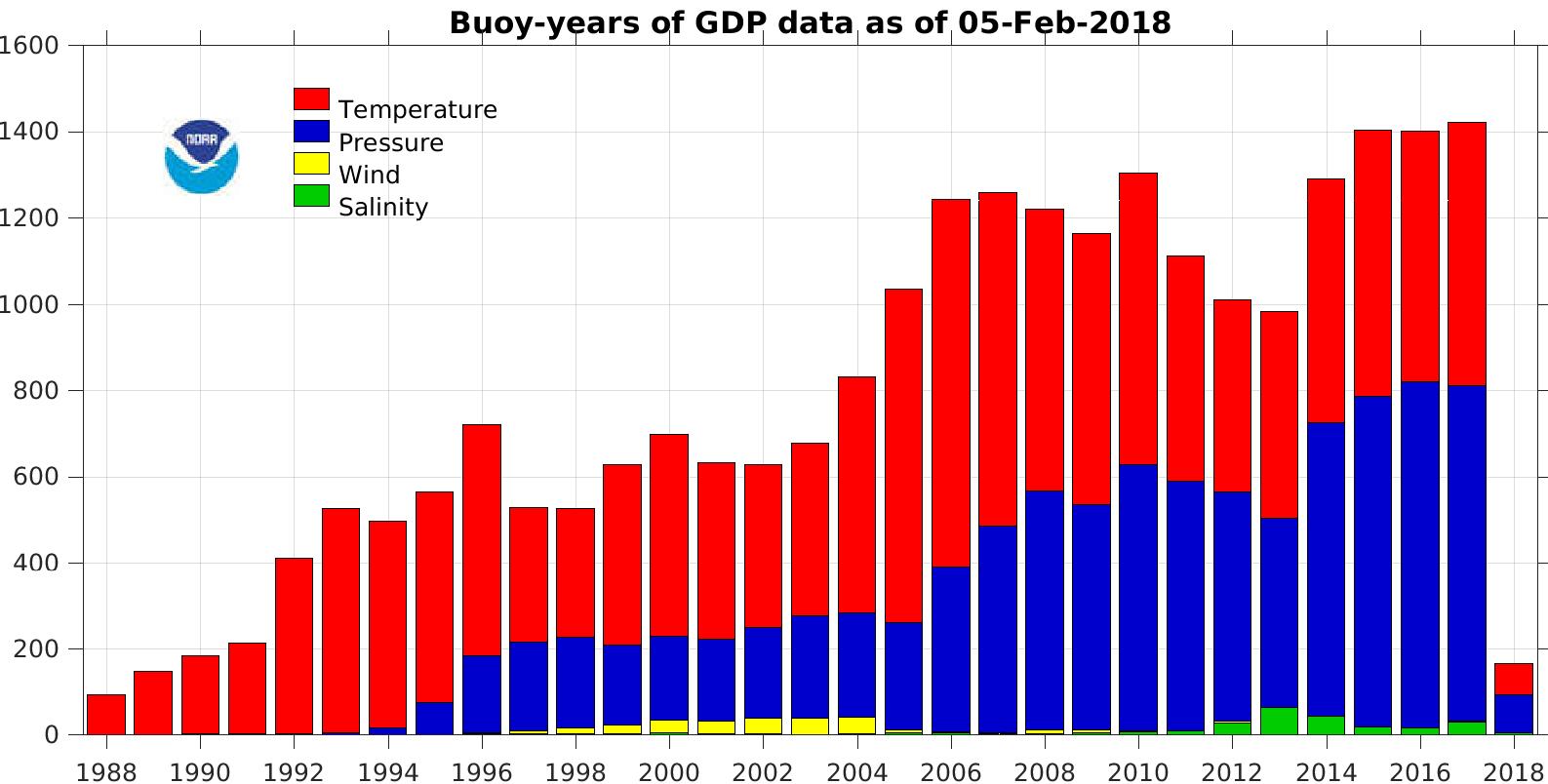 Global Ocean Observing System by Drifters
Global Data Product: 1250 drifters ~ 5ox5o resolution
Drifters are used as the platform of T (SLP, Wind)
http://www.aoml.noaa.gov/phod/dac/gdp.html
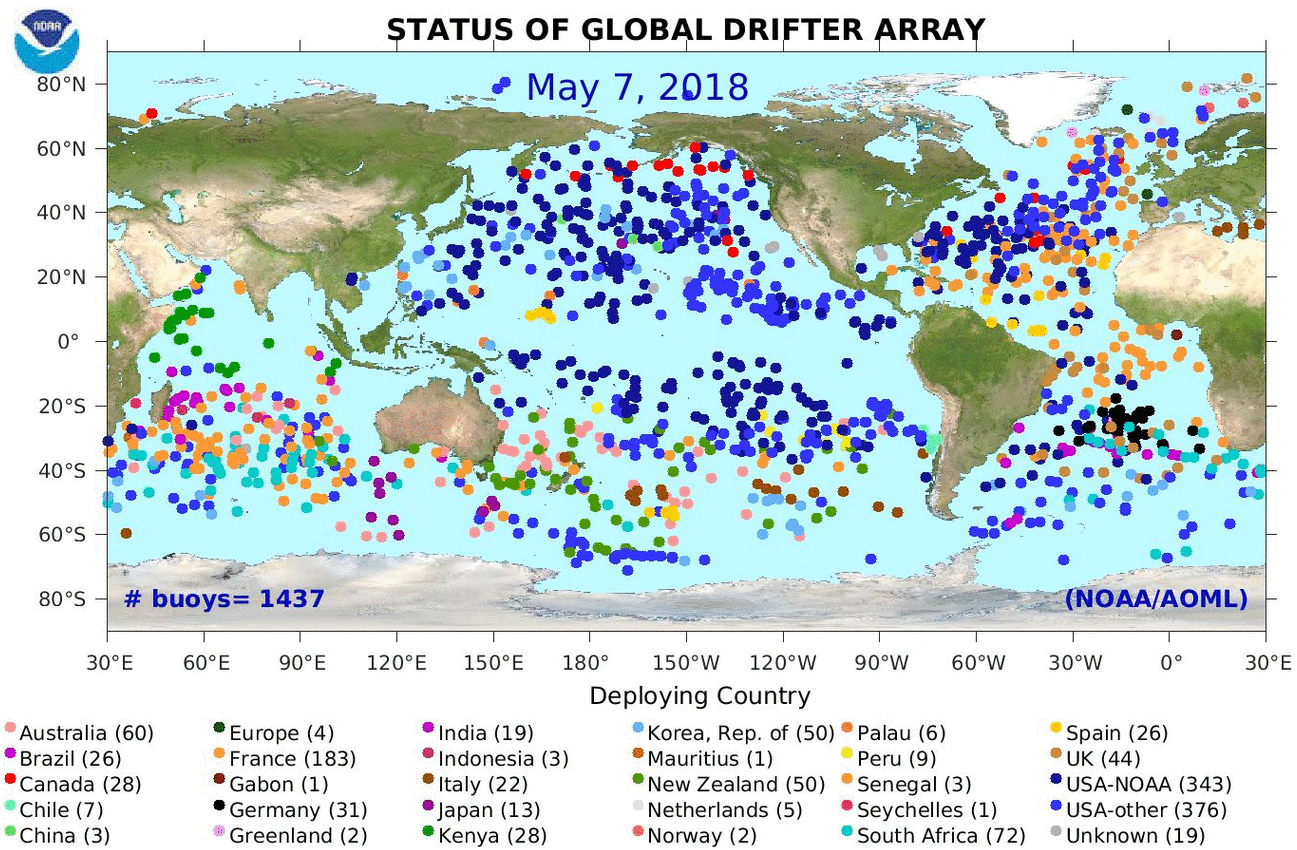 Information within Lagrangian Observations?
How much information can we extract from floating (Lagrangian) drifters or self-propelling (Underwater Autonomous) vehicles (with control)?
Do they carry more/similar/less information than Eulerian (measured at stations) observations?
Idealized Example of Observability
Can a flow with an eddy represented by a point vortex (xv, Γ) 
	be determine uniquely using an Eulerian/Lagrangian observation?
ICDF12
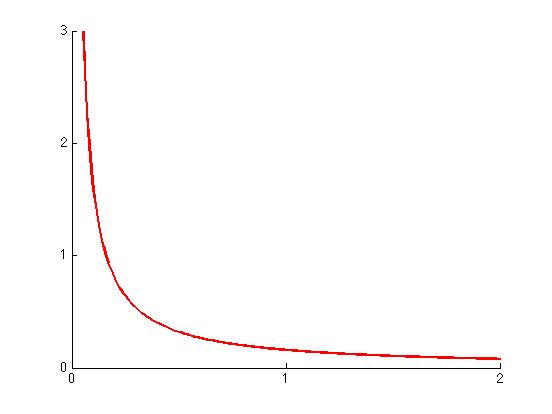 Velocity u
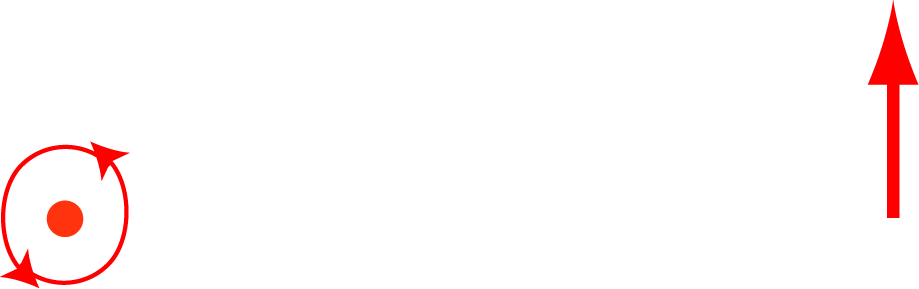 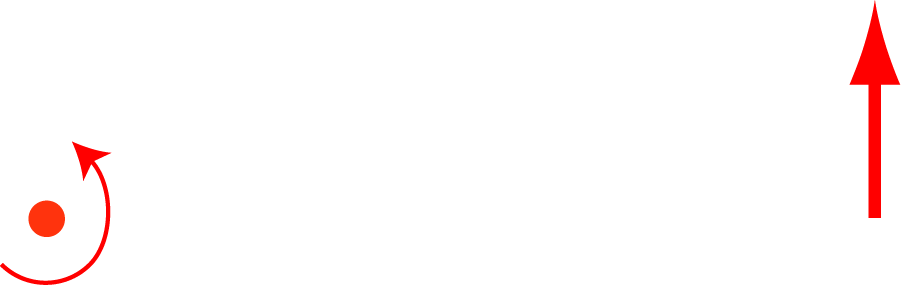 (xv, Γ)
Distance r
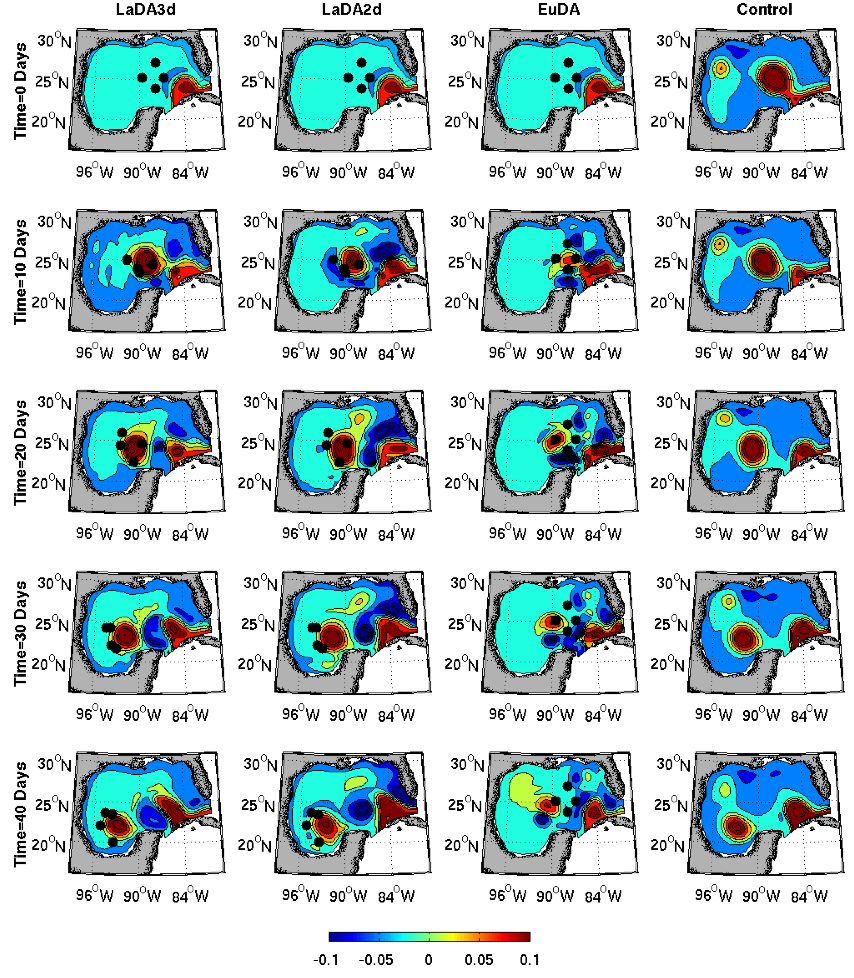 Point vortex (xv, Γ) : 
Highly idealizer Lagrangian Structure
Basic Idea: Observability of the Flow with an Eddy
Flow with an eddy represented by a point vortex (xv, Γ) 
	Given an observation u, can we determine the vortex config. uniquely?
Eulerian obs
uF
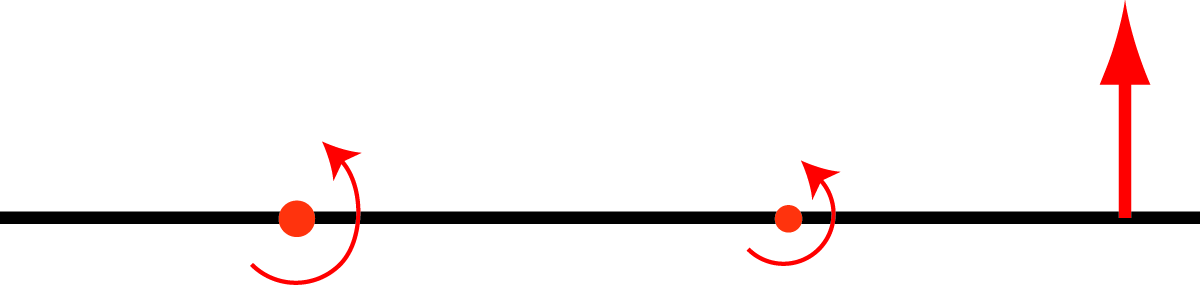 Basic Idea: Observability of the Flow with an Eddy
Flow with an eddy represented by a point vortex (xv, Γ) 
	Given an observation u, can we determine the vortex config. uniquely?
Eulerian obs
NO
uF
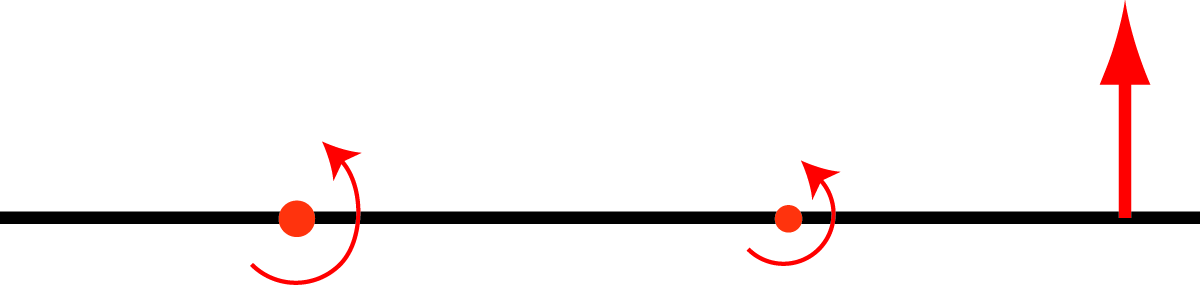 Basic Idea: Observability of the Flow with an Eddy
Flow with an eddy represented by a point vortex (xv, Γ) 
	Given an observation, can we determine the vortex config. uniquely?
Lagrangian obs
Eulerian obs
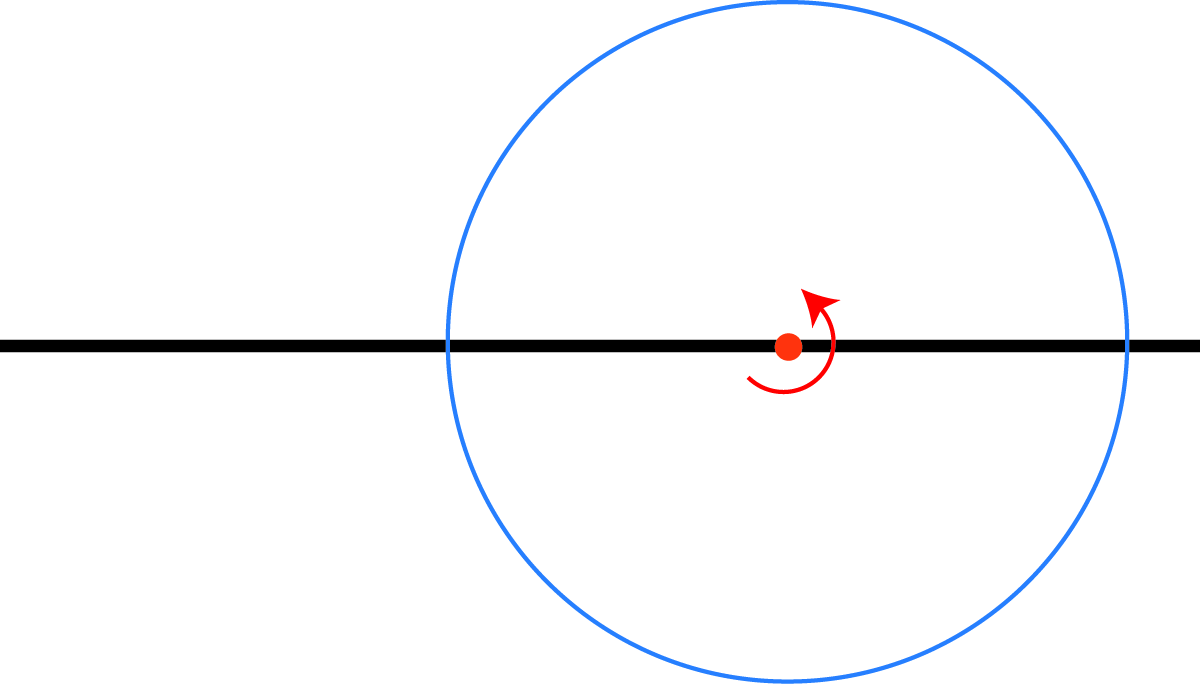 YES
NO
uF
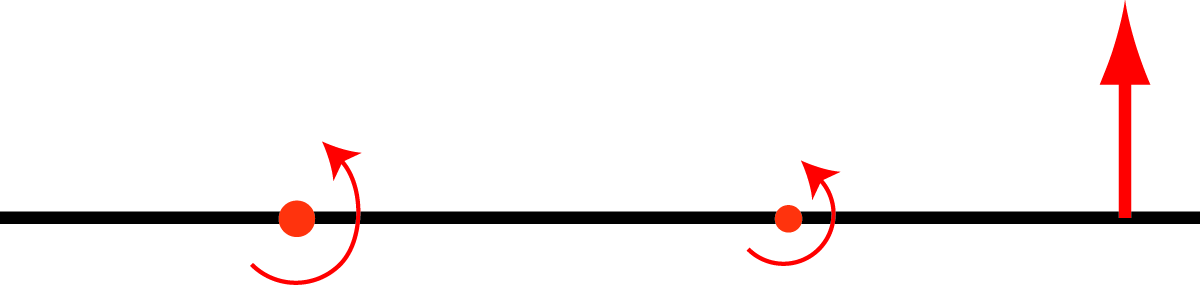 xD
(xv, Γ)
But not instantaneously by default
Basic Idea: Observability of the Flow with an Eddy
Flow with an eddy represented by a point vortex (xv, Γ) 
	Given an observation, can we determine the vortex config. uniquely?
Lagrangian obs
Eulerian obs
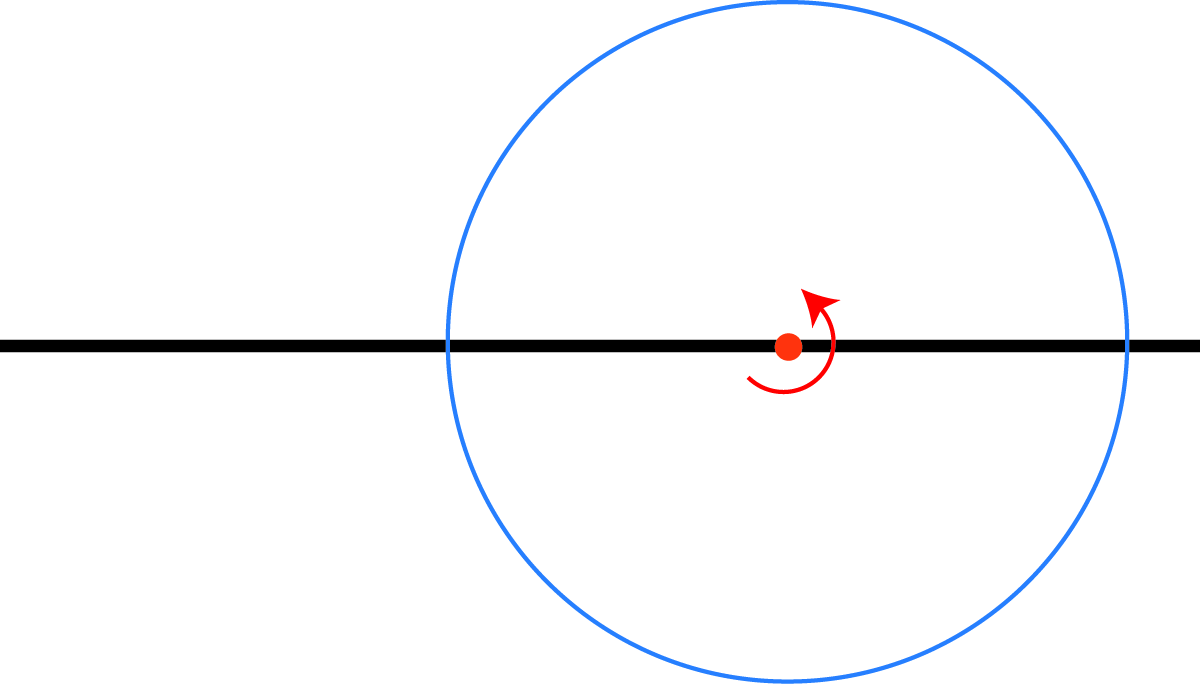 YES
NO
uF
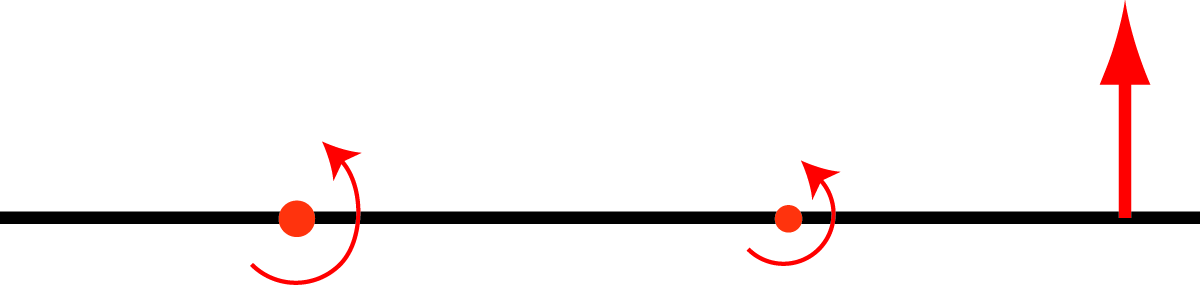 xD
(xv, Γ)
Eulerian obs along Lagrangian trajectory
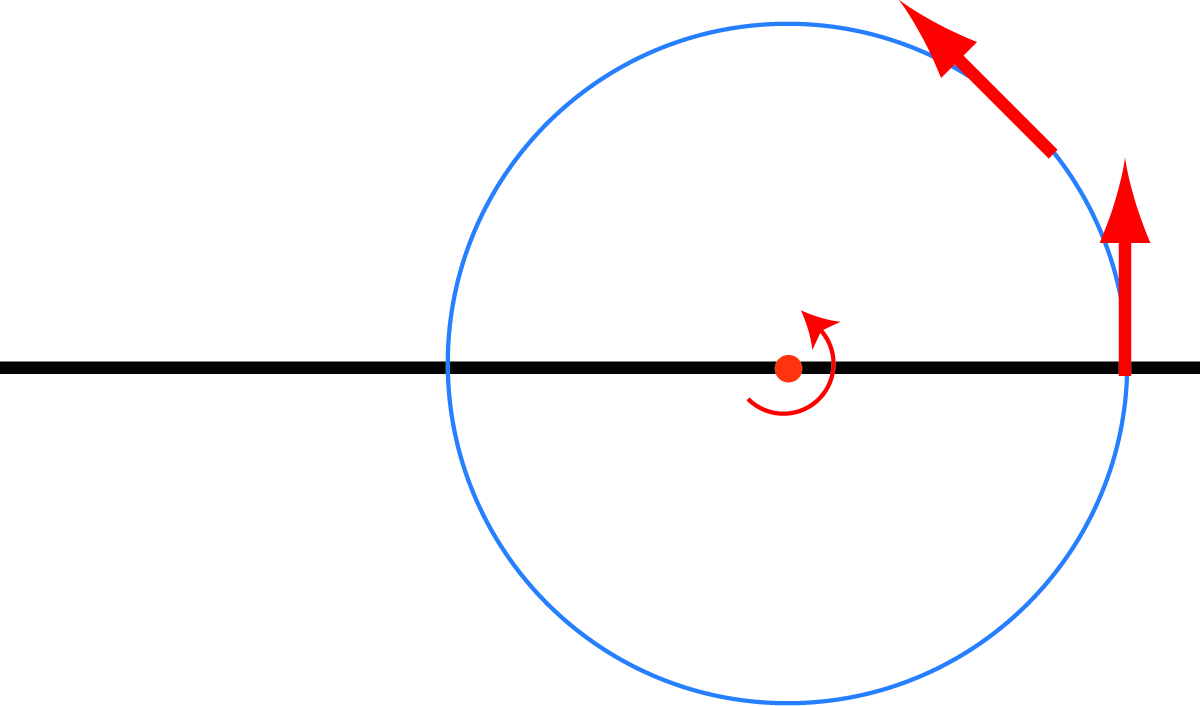 YES
uF(xD)
(xv, Γ)
Basic Idea: Observability of the Flow with an Eddy
Flow with an eddy represented by a point vortex (xv, Γ) 
	Given an observation, can we determine the vortex config. uniquely?
Lagrangian obs
Eulerian obs
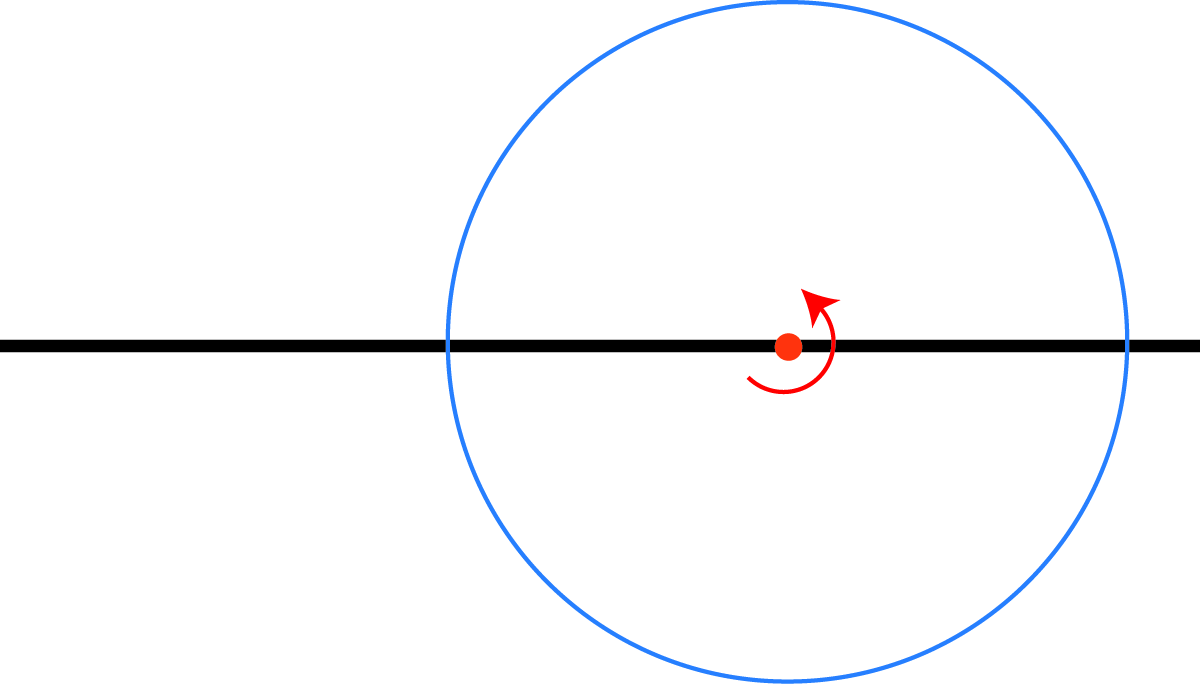 YES
NO
uF
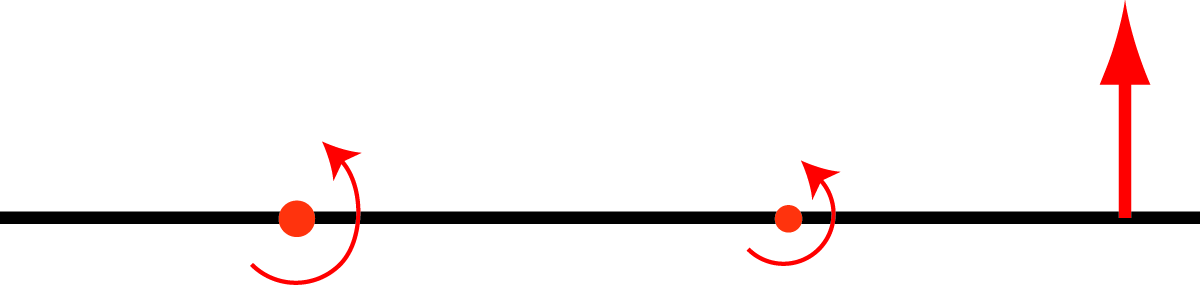 xD
(xv, Γ)
In this simple setting:
Lagrangian observation has an advantage over time because it moves with the flow
Eulerian observation along a trajectory is as good, if the observation is accurate                                   & the flow estimation is the goal
These seem to hold in more complex environment
Eulerian obs along Lagrangian trajectory
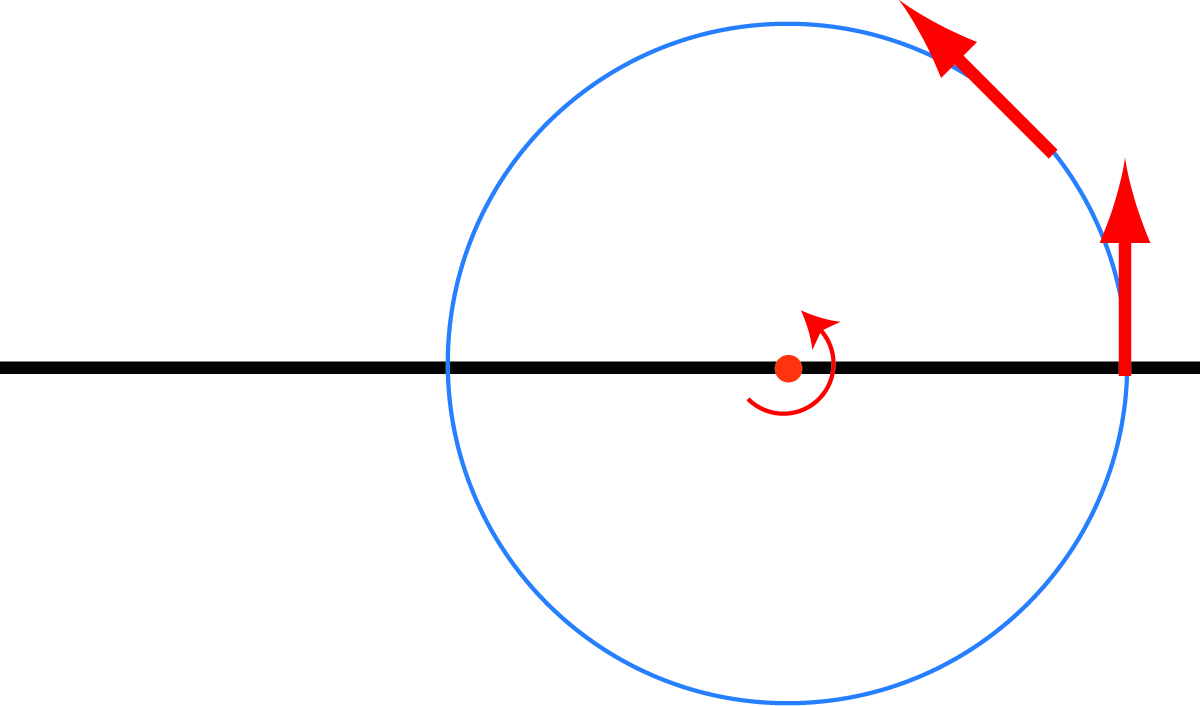 YES
uF(xD)
(xv, Γ)
Background
Motivation: Lagrangian observation in ocean

Observability algorithms

Applications to Lagrangian path planning

Implications to Lagrangian observing system design for data assimilation and autonomous vehicle control

Concluding Remarks
Observability: Classic
Observability: Classic
Schematic view
Observable
Unobservable
J(x0)
Wo=Hessian of J(x0)
space of x0
Observability: Classic
Observability: Nonlinear
Observability: Var Extensions
Observability: Computational Extensions for Path Planning
^
^
^
Observability: Extensions
Note:
Simultaneous implementation of 
augmented approach (P0) 
empirical approach (X0)
Is possible to 4D observability, linear Wo(t, t0 ) or nonlinear Wo(t; x0, t0 )

Full use of ensemble is desirable for ensemble data assimilation (work in progress)
Observability: Unobservability Index
With augmentation (P0)
                                   
	v(Wao) =

		    = v(Wo) 
                 <v(Wo)
1
 s min(Wo+ P0-1)
1
 1+ v(Wo) /s max(P0)
(Krener and Ide, 2009)
(Lagor, Paley, Ide, 2015)
J(x0)
Wo=Hessian of J(x0)
space of x0
Background
Motivation: Lagrangian observation in ocean

Observability algorithms

Applications to Lagrangian path planning

Implication to Lagrangian observing system design and control for autonomous vehicles

Concluding Remarks
Application to Lagrangian Path Planning
Idealized application
Model: Two point vortex
	 x={2D position, circulation}n=1,2.   	
		[N=6 dim]
Observation: one Lagrangian route
		y={2D position along trajectory} 	
			[L=2 dim in t]
Case 1:
 A over [0,Th]
Case 2:
A over [0,Th]
A over [Th, 2Th]
Case 3 
A over [0,Th]
C over [Th, 2Th]
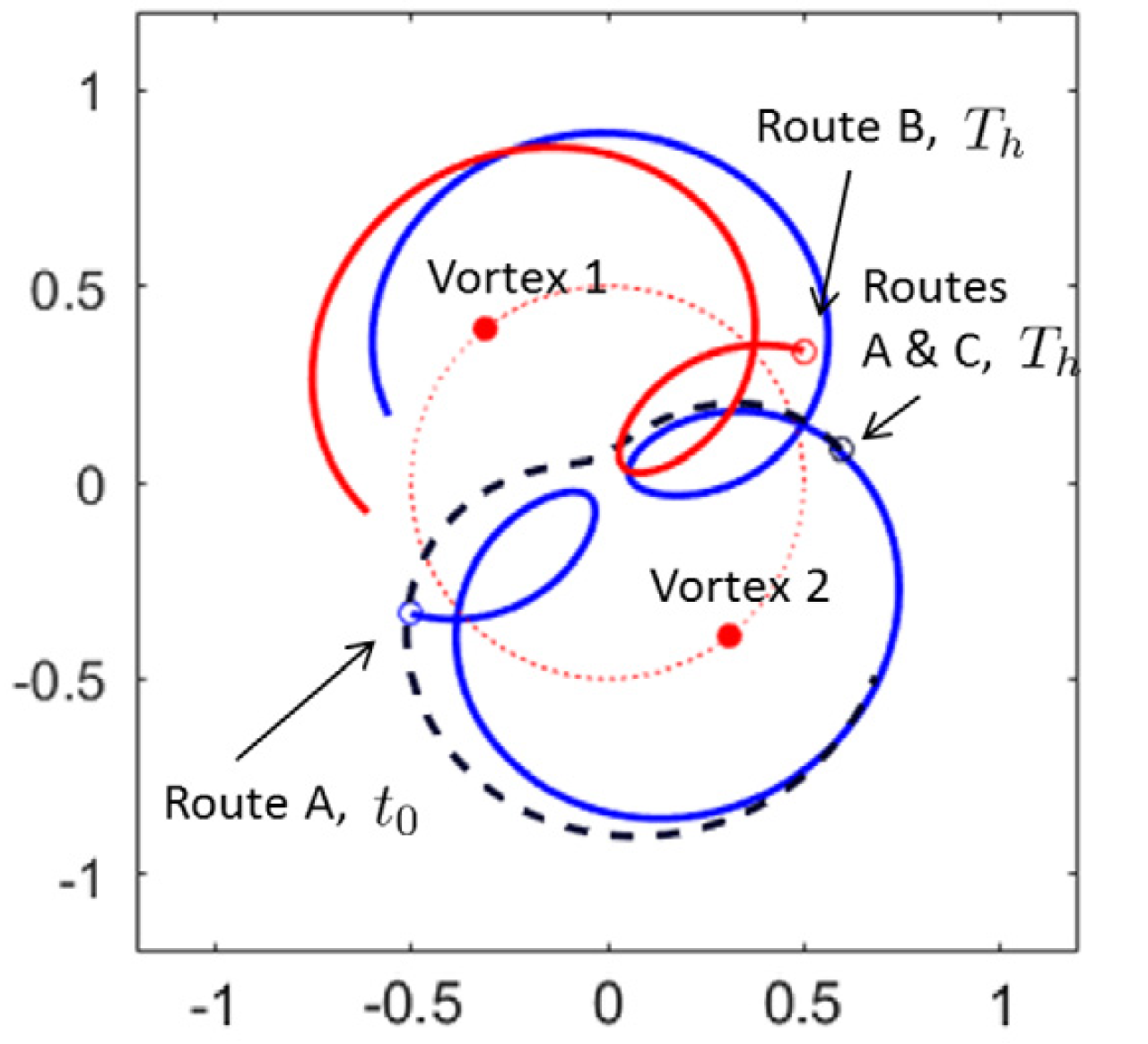 Th=8.44
Application to Lagrangian Path Planning
Questions:
By observing the position along the route, can we recover x0?
How stable is the inversion?
How do the Lagrangian coherent structures play a role in path planning?
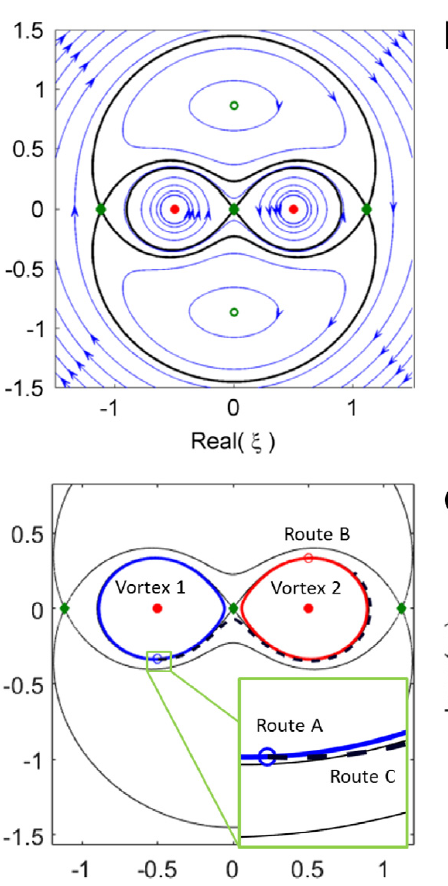 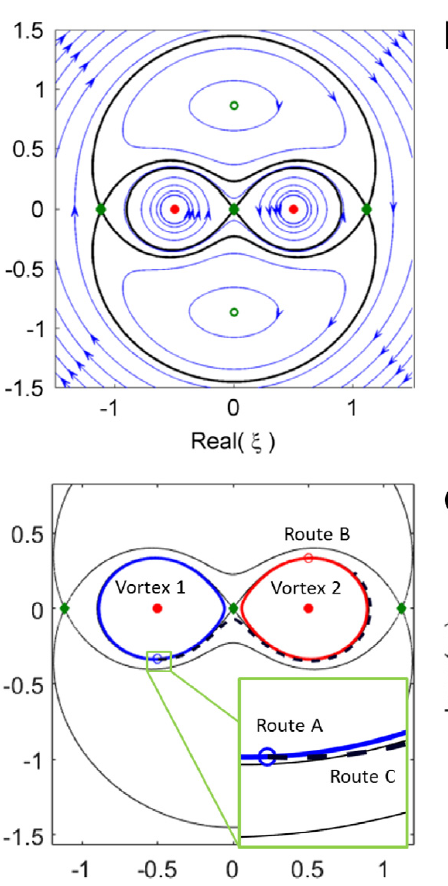 Th=8.44: 1 round along path A
Application to Lagrangian Path Planning
Unobservability Index for Weo using 4 ensemble members without P0
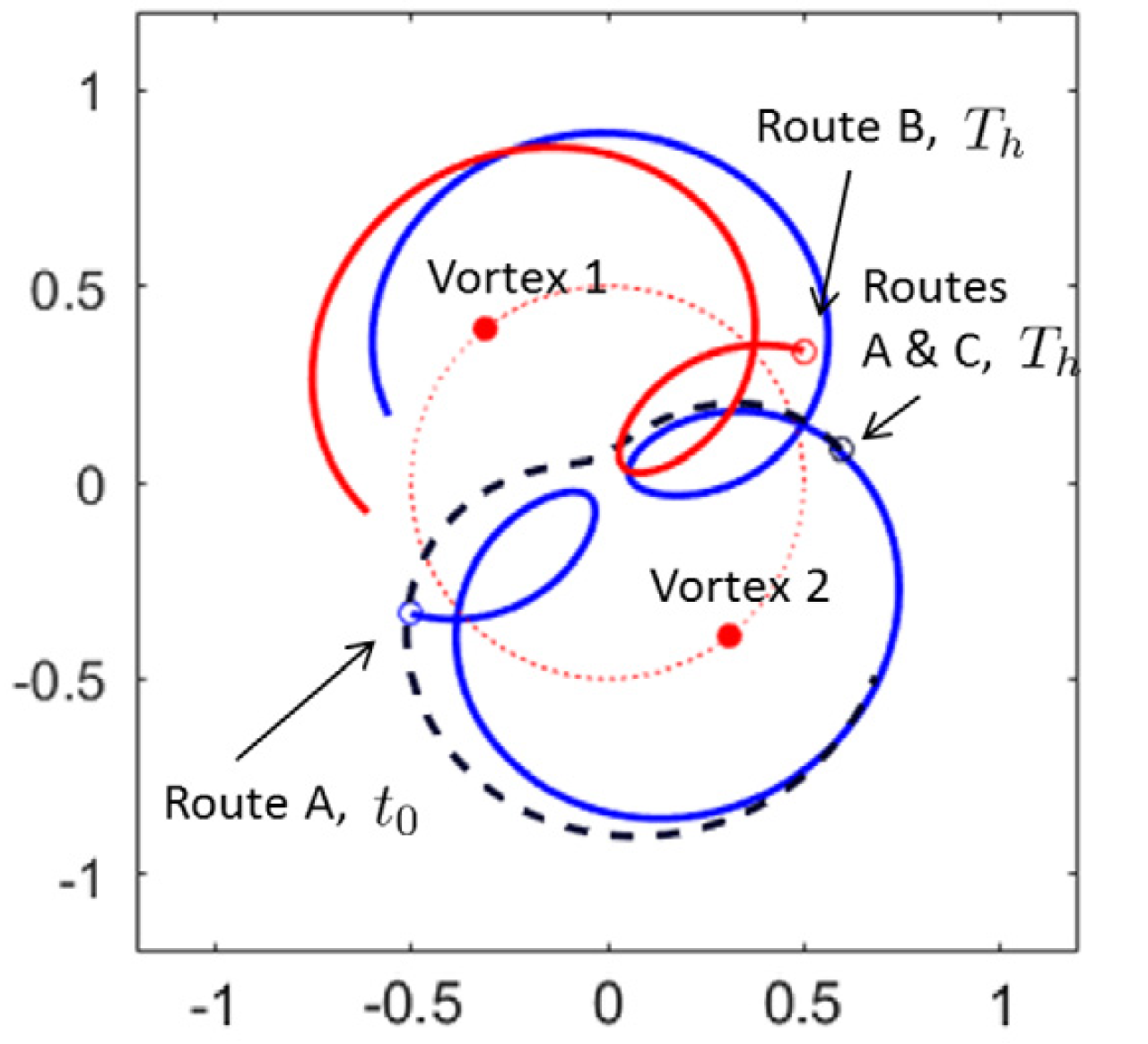 Application to Lagrangian Path Planning
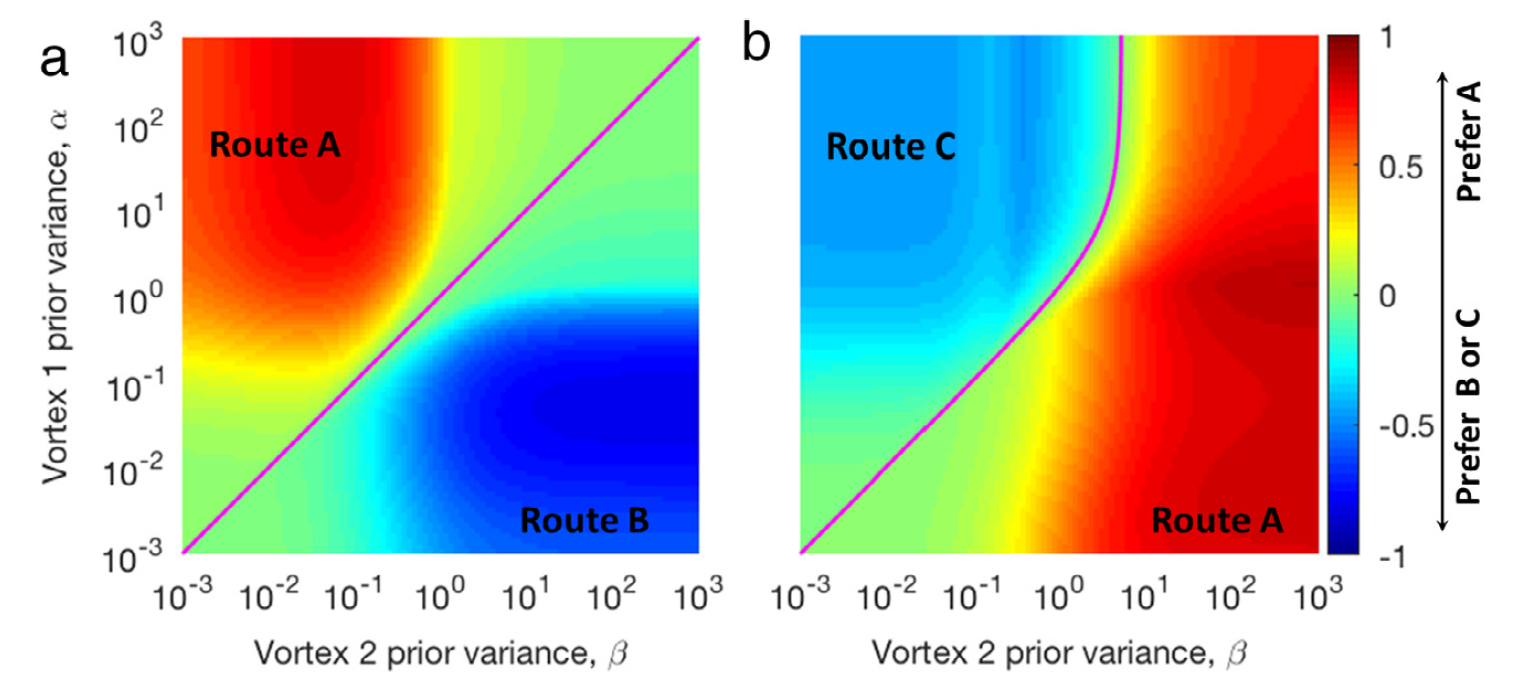 Background
Motivation: Lagrangian observation in ocean

Observability algorithms

Applications to Lagrangian path planning

Implication to Lagrangian observing system design and control for autonomous vehicles
Does this help DA system?

Concluding Remarks
Working Hypothesis for the Optimal Deployment Strategy
With knowledge of Lagrangian flow dynamics
For eddy tracking
Deploy drifters in the eddy
For estimation of the large-scale flow
Deploy drifters that spread quickly (high dispersion: by hyperbolic point targeting) and visit various regions of the large-scale flow
For balanced performance
Use the combination of the two

Alternately (if possible)
Deploy drifters uniformly
Instantaneous streamfunction
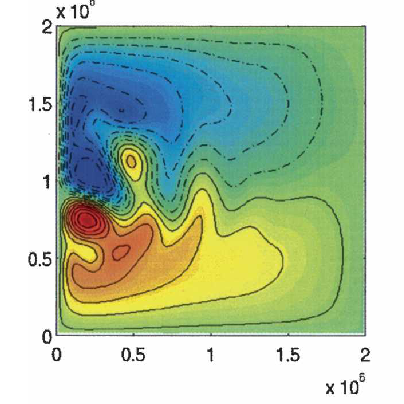 Directed deployment should be based on the (Lagrangian) manifolds, not instantaneous streamfunction
Lagrangian Flow Structures and Drifter Motion
Gray: instantaneous streamlines

Purple/Black lines: Stable/unstable manifolds

Color triangles:   Tracers
Eddy (yellow)
Dispersion targeting  (red/blue/green)
Distinct Drifter Trajectories by the Deployment Strategies
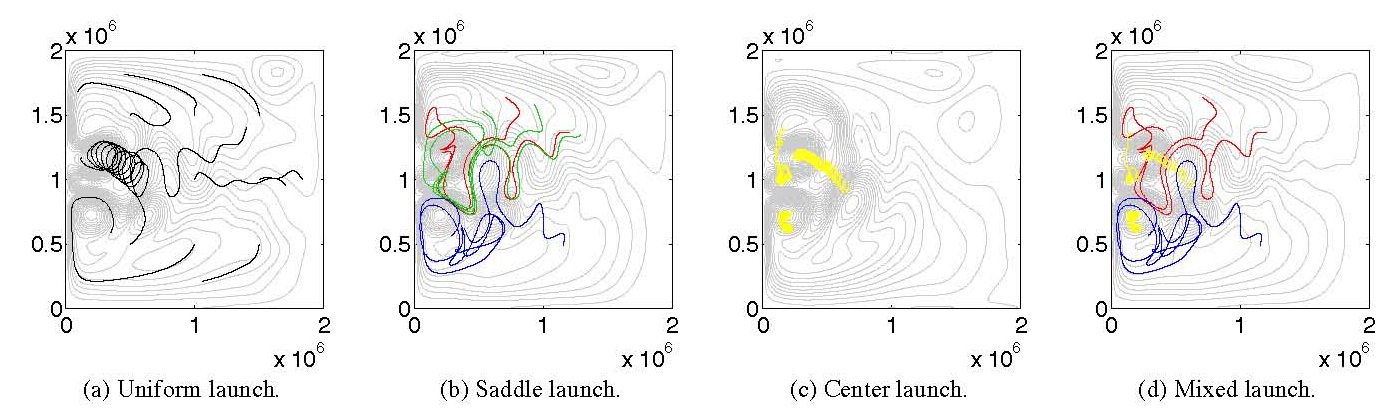 Uniform launch
Mixed
Fast Dispersion Targeting
Eddy Targeting
Directed deployment
Convergence of the Basin-Scale Error Norms
Kinetic Energy Error Norm
Height Field Error Norm
Drifter Separation Error Norm
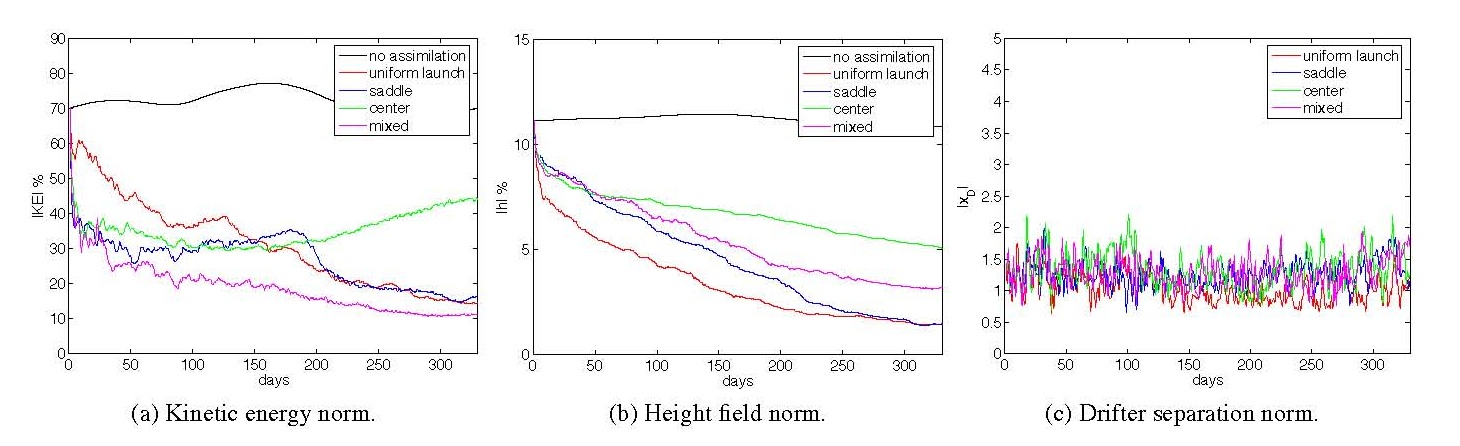 no LaDA
no LaDA
Uniform
Eddy targeting
Eddy targeting
Mixed targeting
Fast Disp.
Uniform
Fast Disp.
Mixed targeting
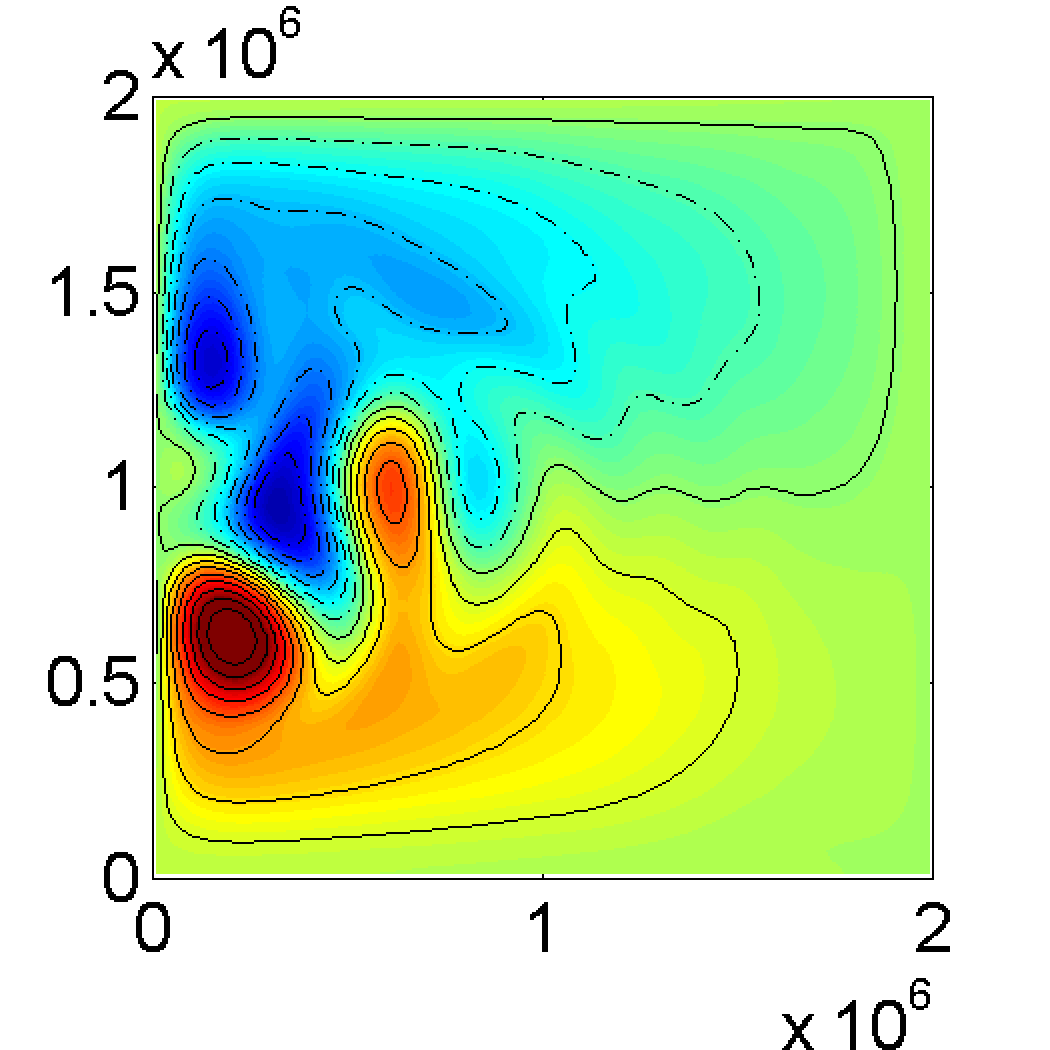 Energy error is concentrated in the western basin where the eddies are active
Directed deployment strategies  are all effective
Height error is global over the entire flow domain
Uniform deployment works the best initially but fast disp & mixed strategies catch up.
RMSE Spatial Pattern in KE: Uniform and Mixed Strategies
Day 25
Day 100
Day 300
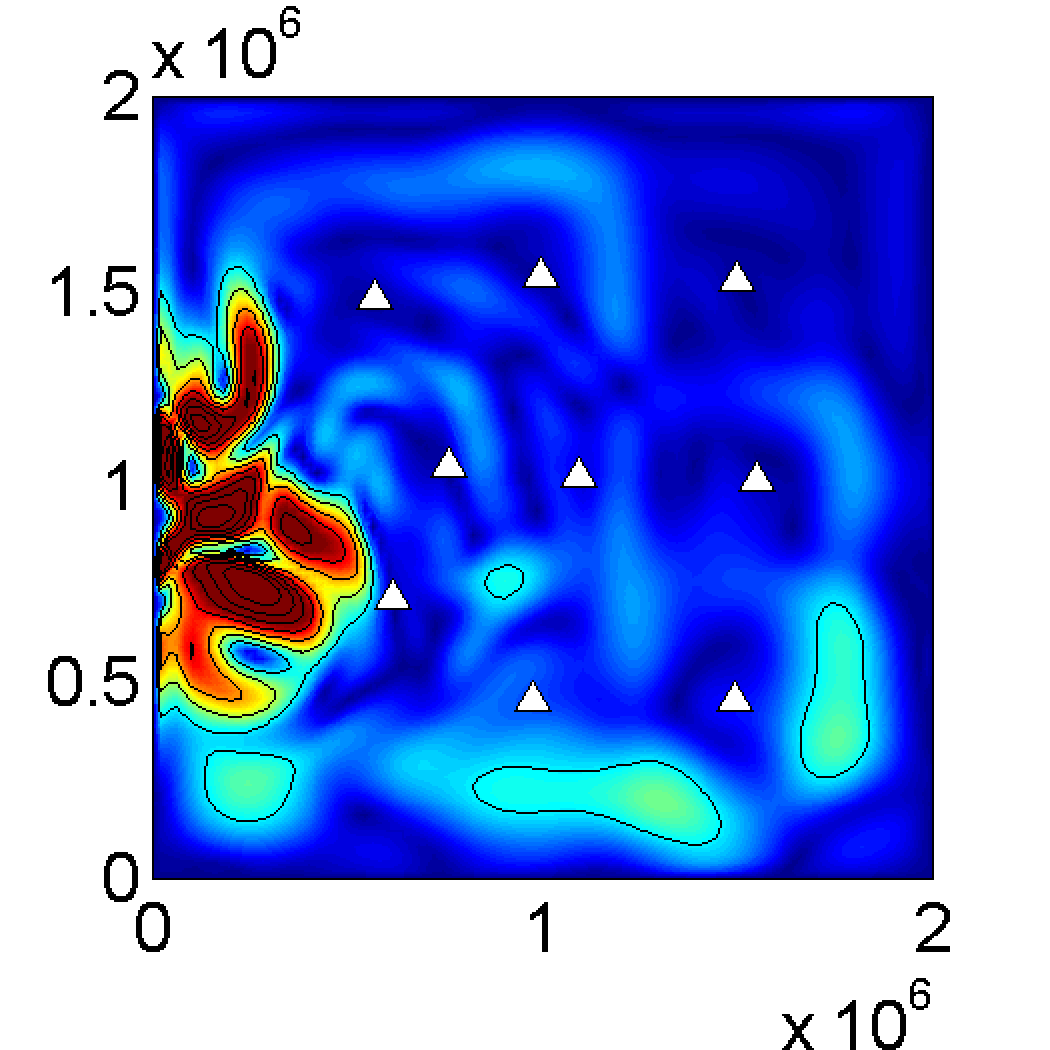 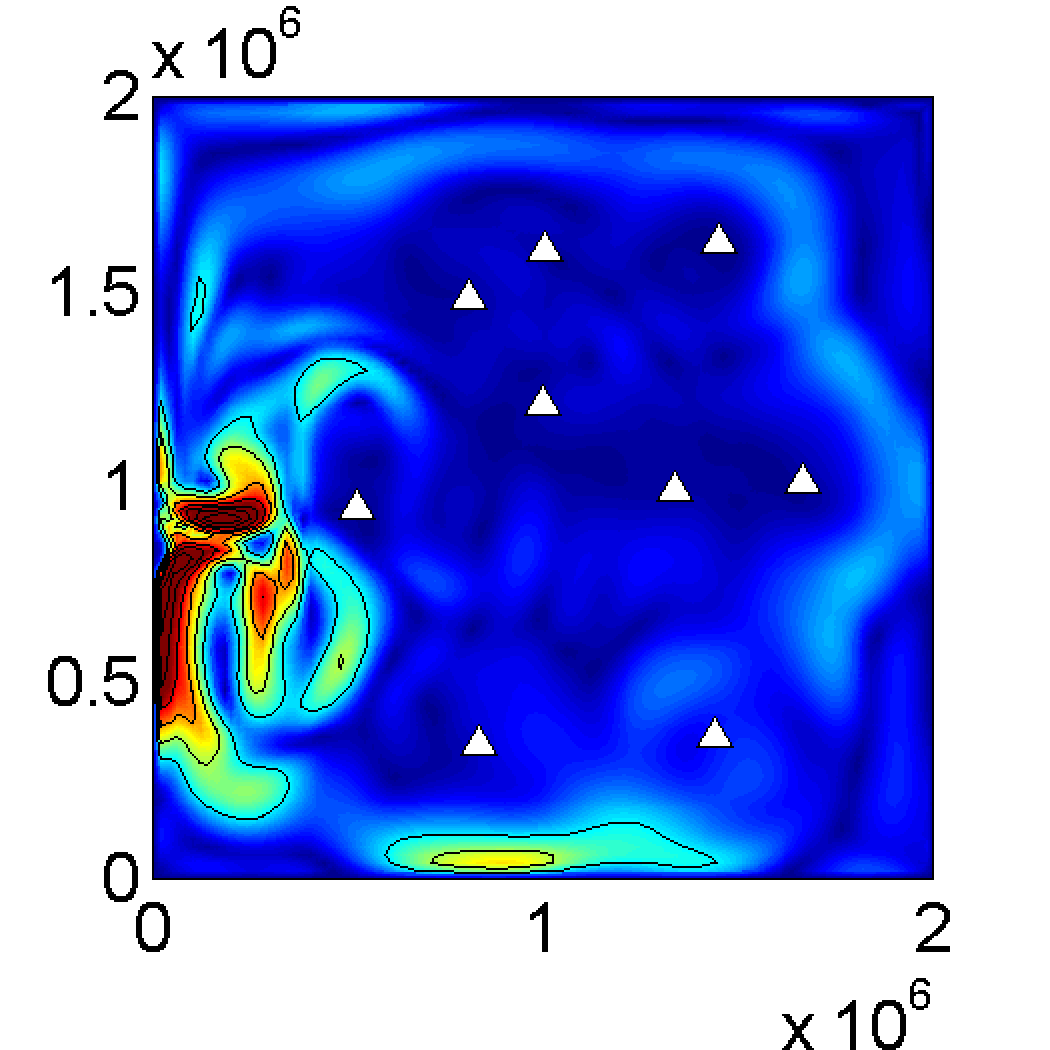 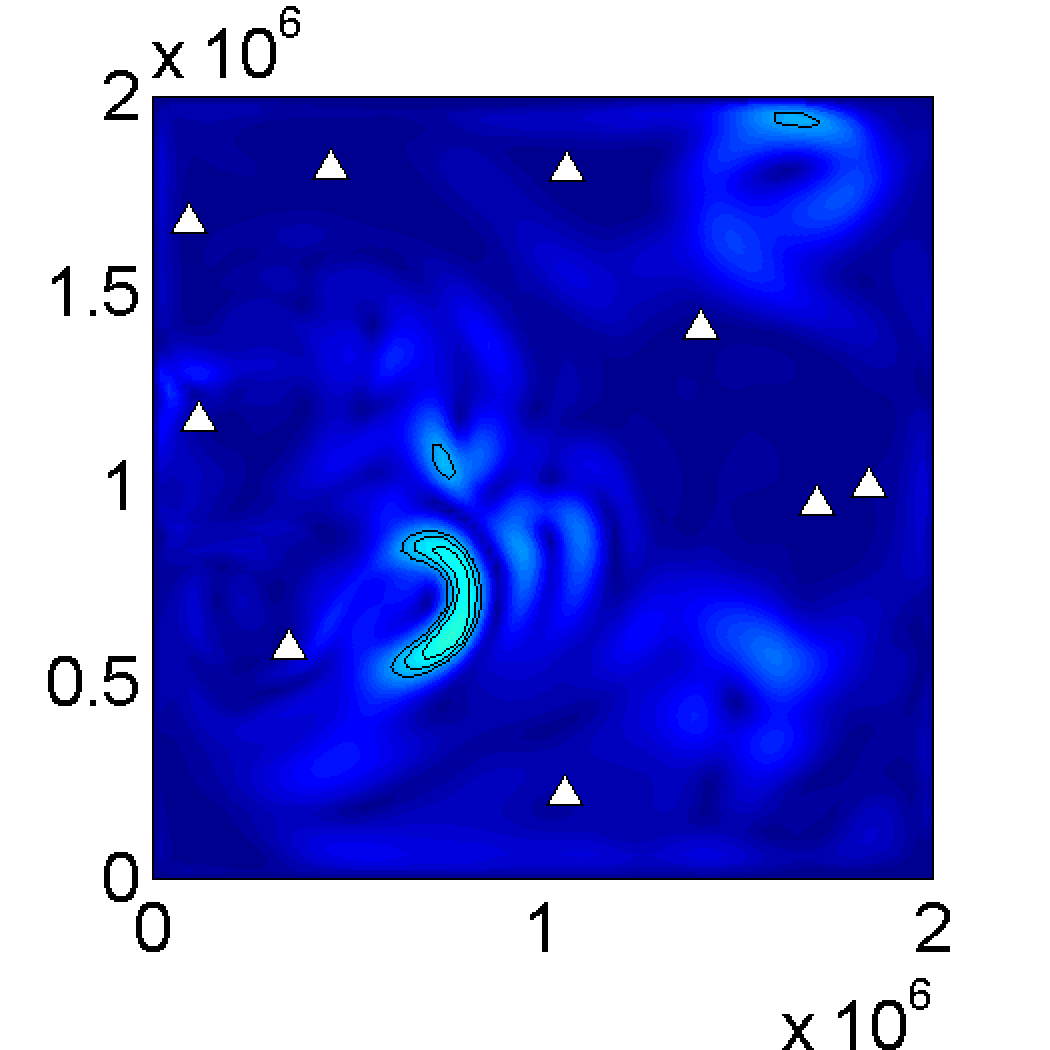 Uniform
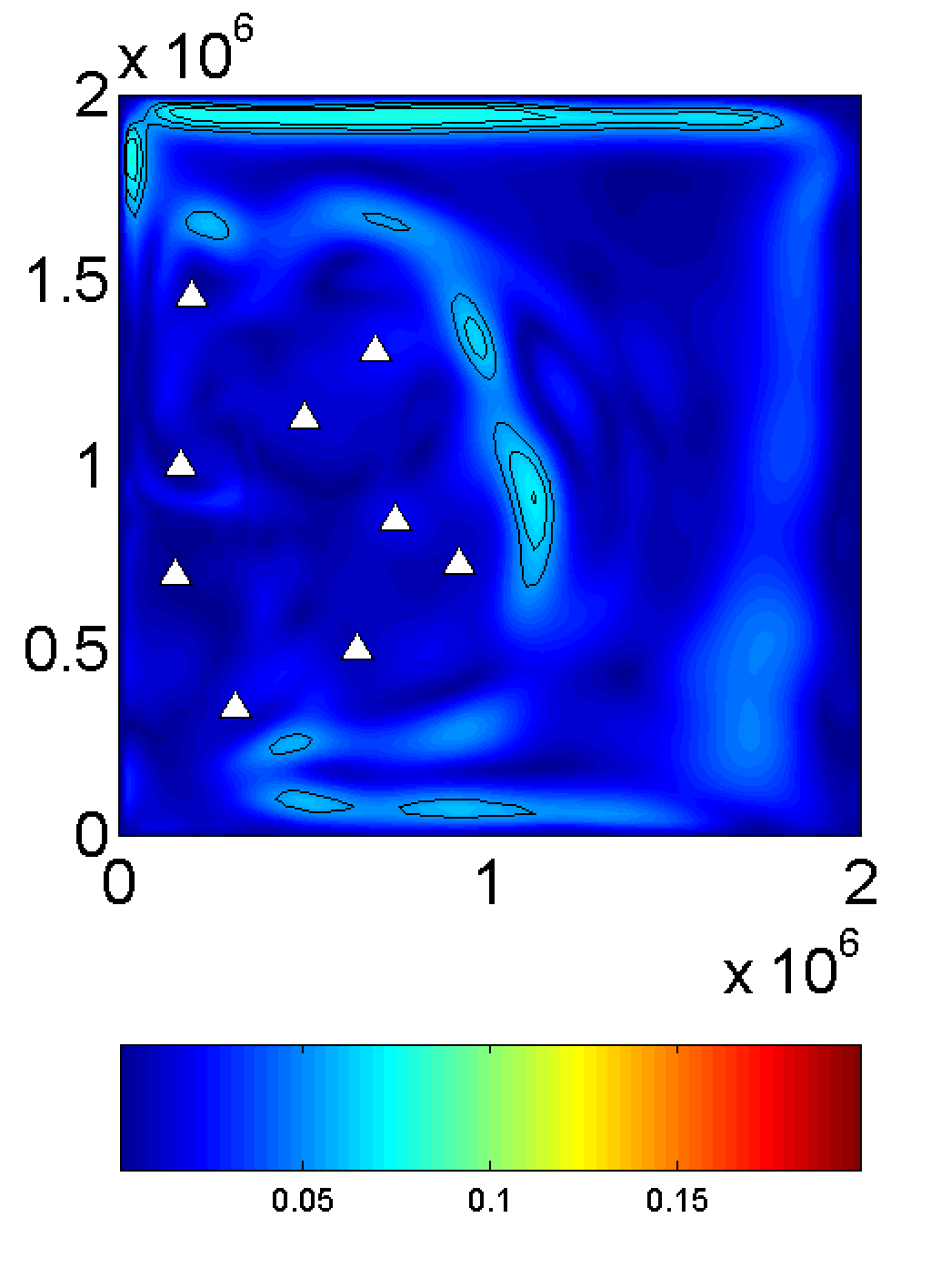 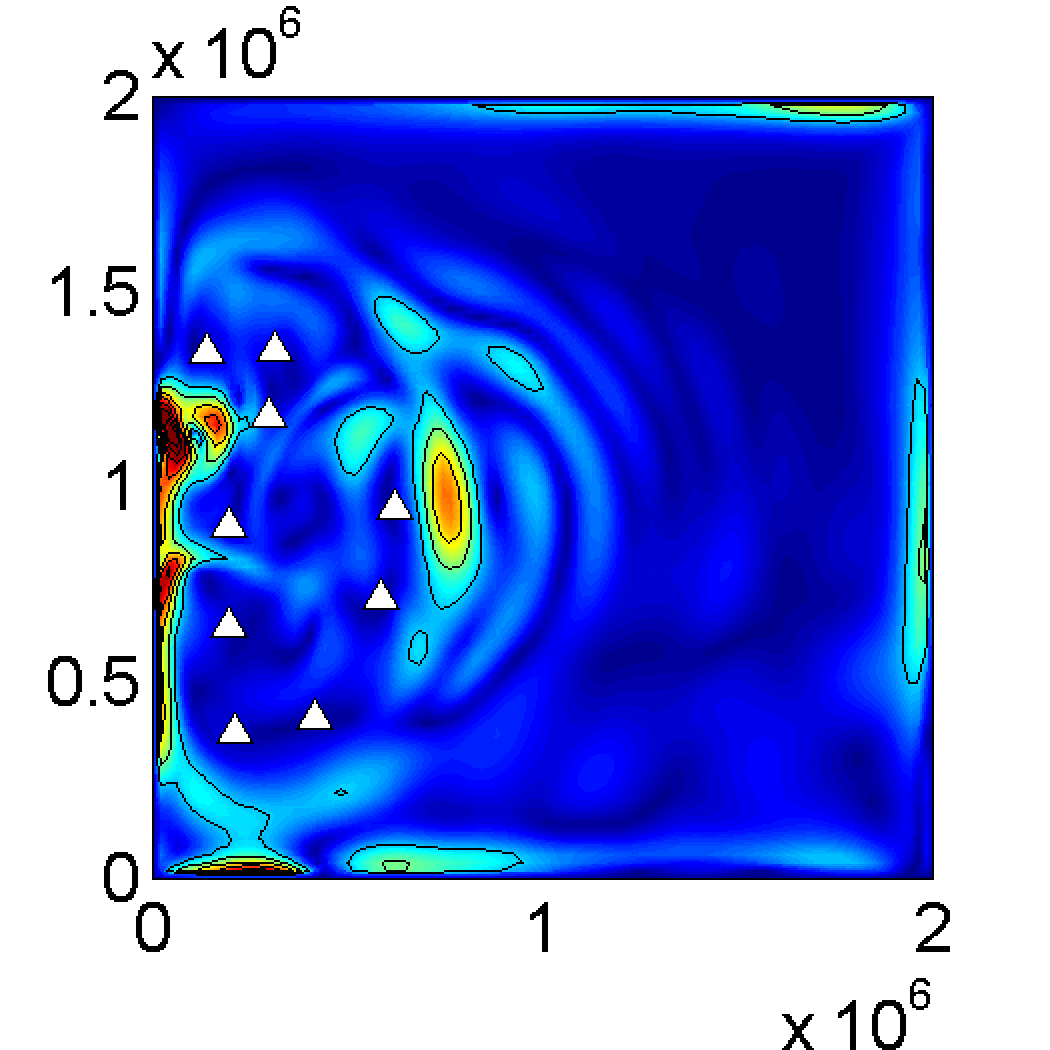 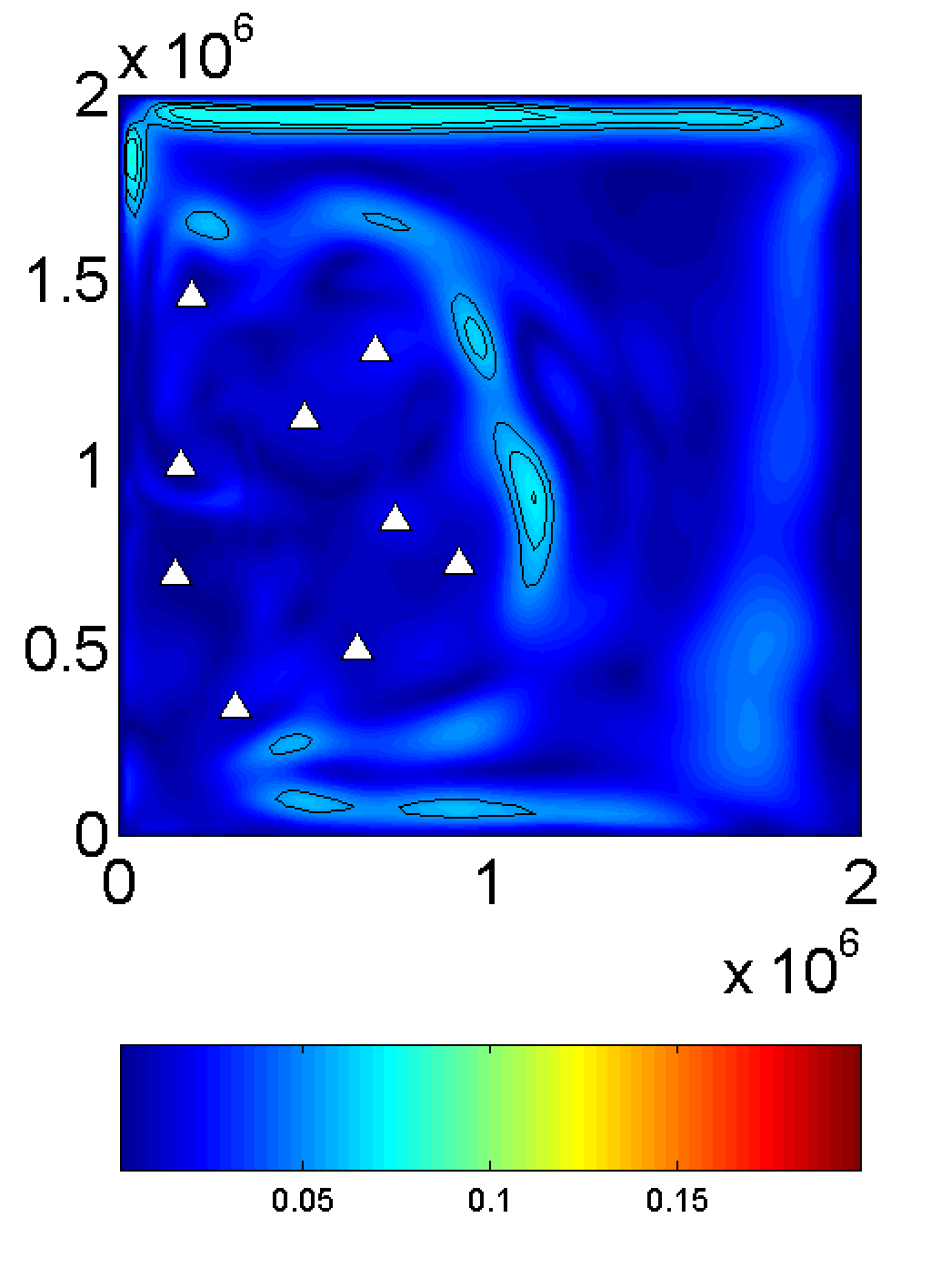 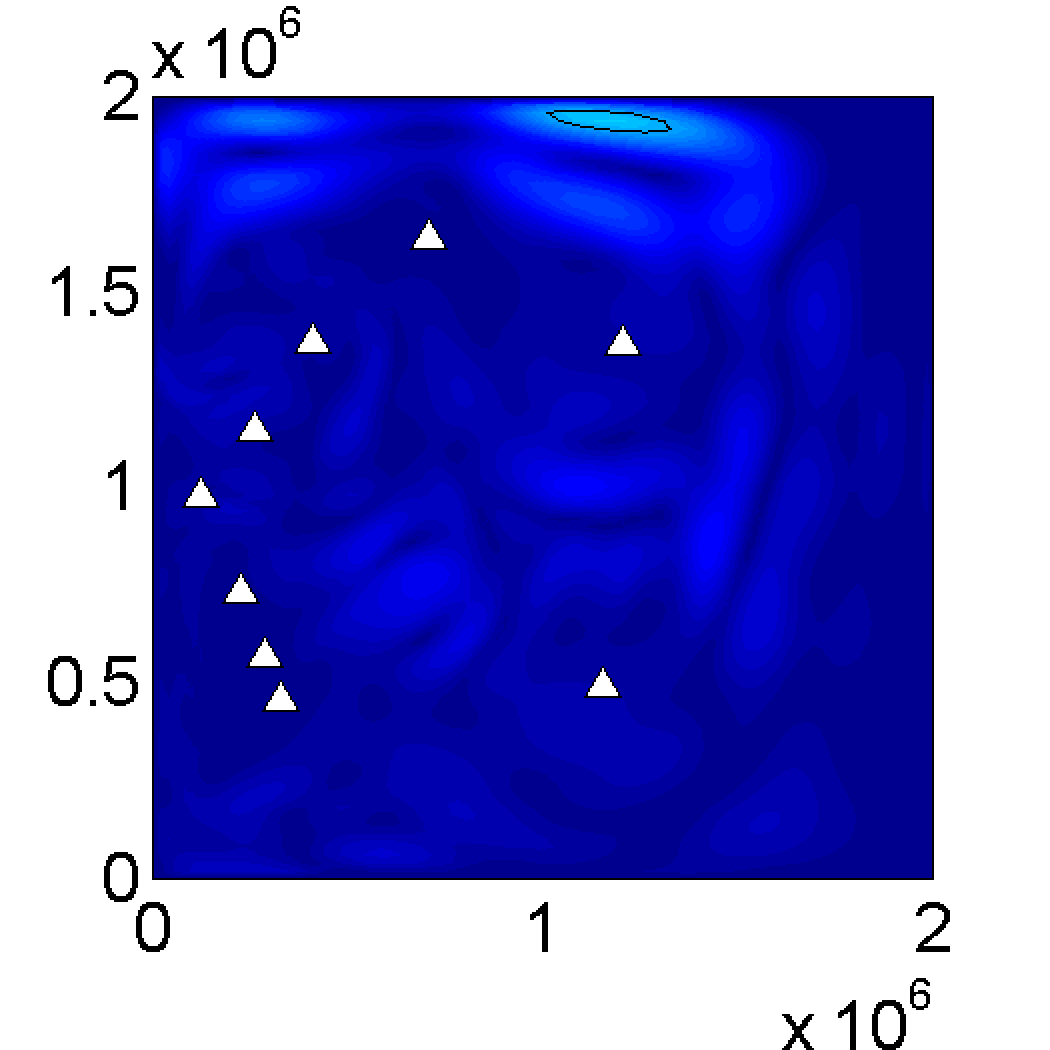 Mixed
Concluding Remarks
Observability algorithms: 
Current extensions
Inclusion of  P0
Use of ensemble approximations
Further extensions are needed to be fully useful to data assimilation applications

Application to Lagrangian path planning suggest that ”prior” knowledge of Lagrangian coherent structures makes difference, which is consistent with earlier study.